Welcome to our online course.
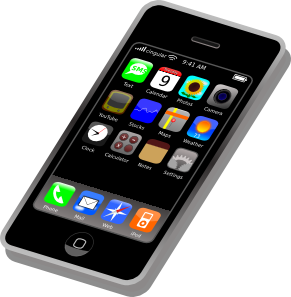 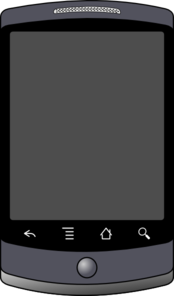 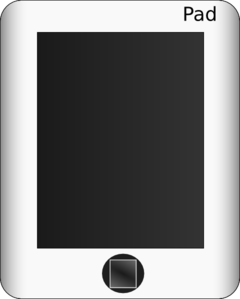 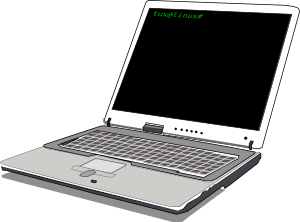 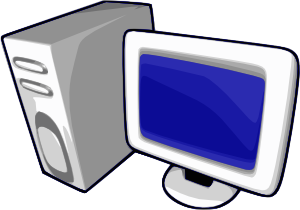 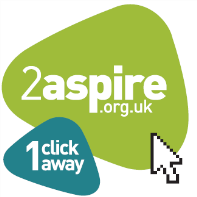 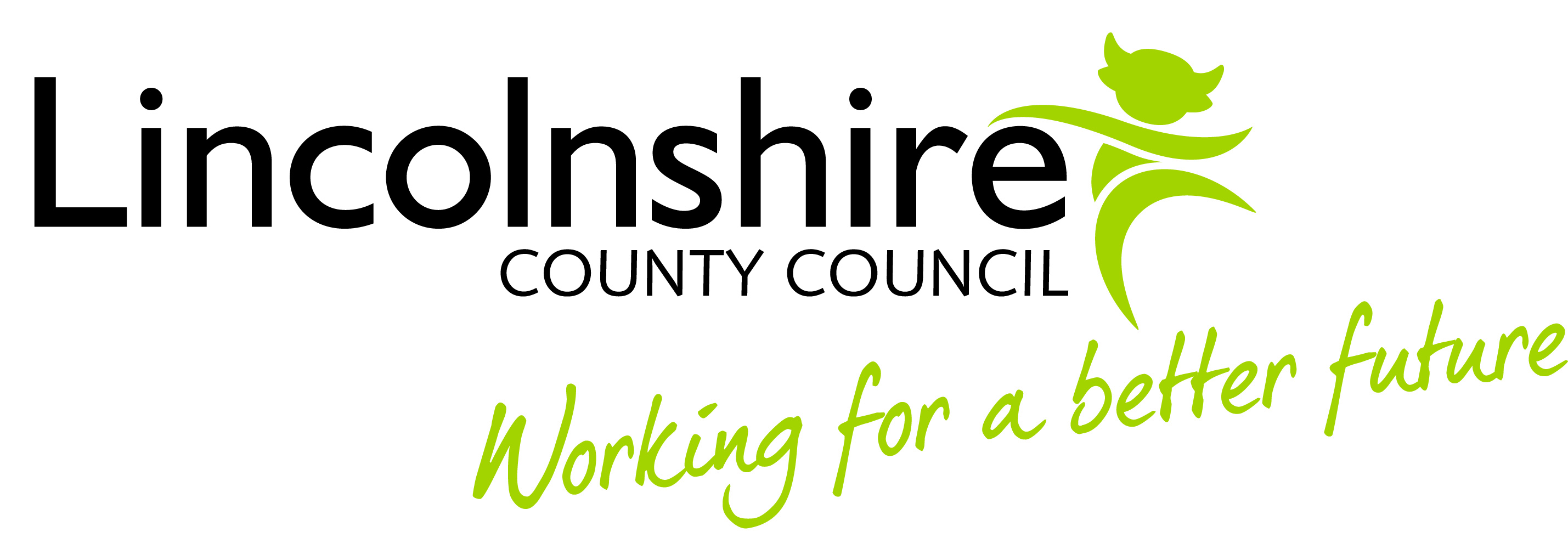 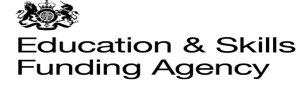 Learning Online
An online classroom is the same as any other classroom. For everyone to gain the most from our course we have guidelines to ensure communication between the group is always a positive experience.
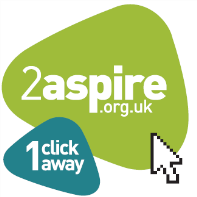 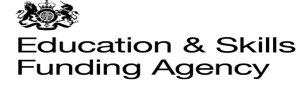 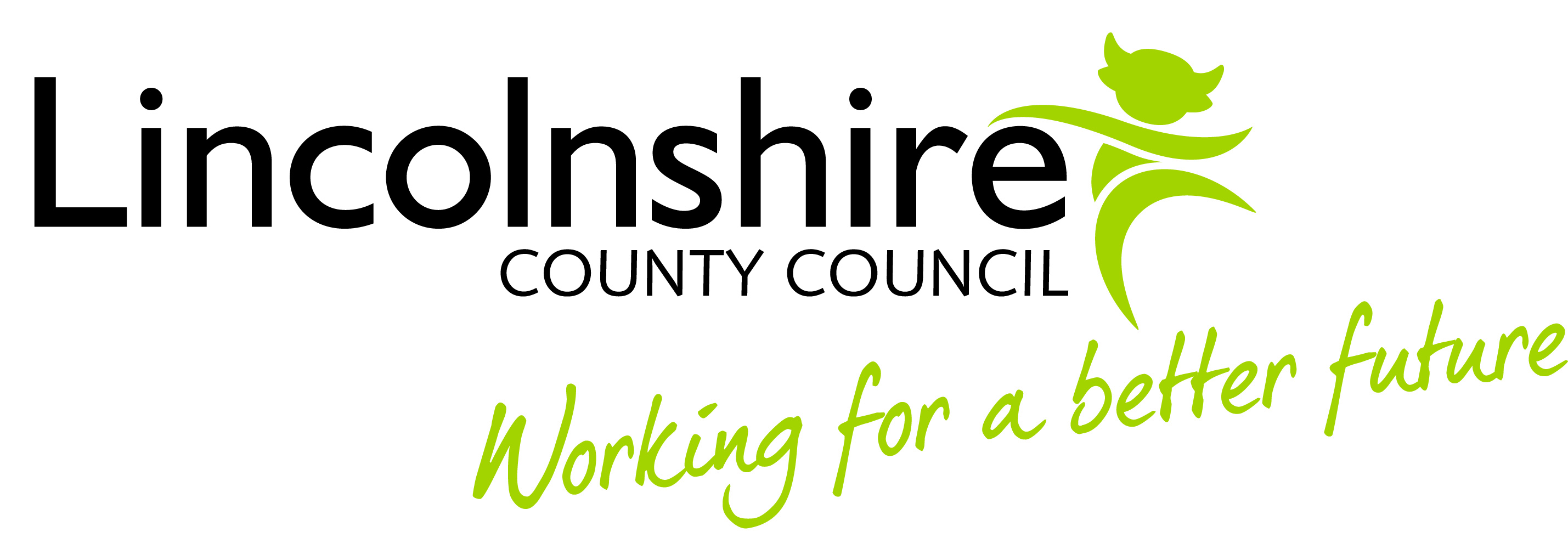 General Online Guidelines
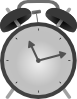 Be on time. Sessions will start and finish at the given time.
Choose a quiet location-(away from pets, children). Turn off the TV and any music. 
Make sure you have a TEAMS background on if using a web camera.
Be ready for the session. Have any resources you will need close by.
If you join late, make sure your microphone is on mute. Your tutor will know you are there and support you at a suitable opportunity.
Keep your microphone on mute when you are not talking.
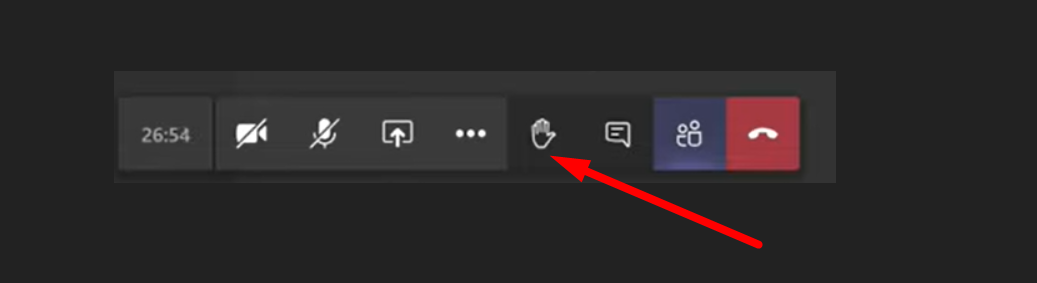 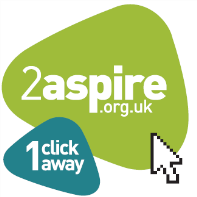 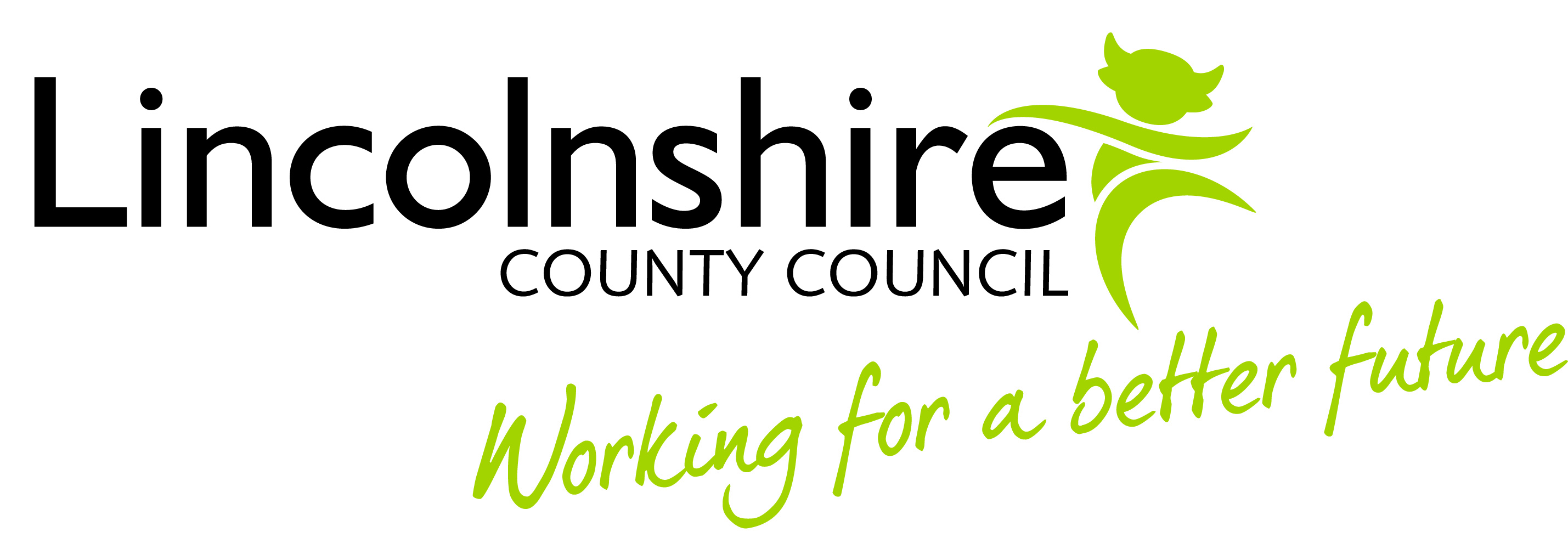 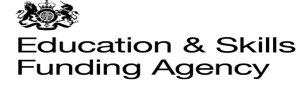 Sharing ideas with the group
We all learn from each other-sharing ideas will be part of each session.
To make the most of your learning experience ask questions and give positive comments about what others say.
Don't talk over each other.  This will come with practice but do listen to what each other has to say. 
Follow the guidelines set by your tutor-i.e. raise your TEAMS hand.
Don’t worry if you don’t feel confident to speak in the group straight away, you’ll soon be joining in!
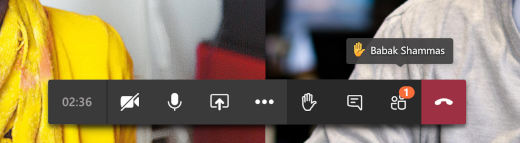 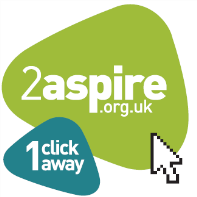 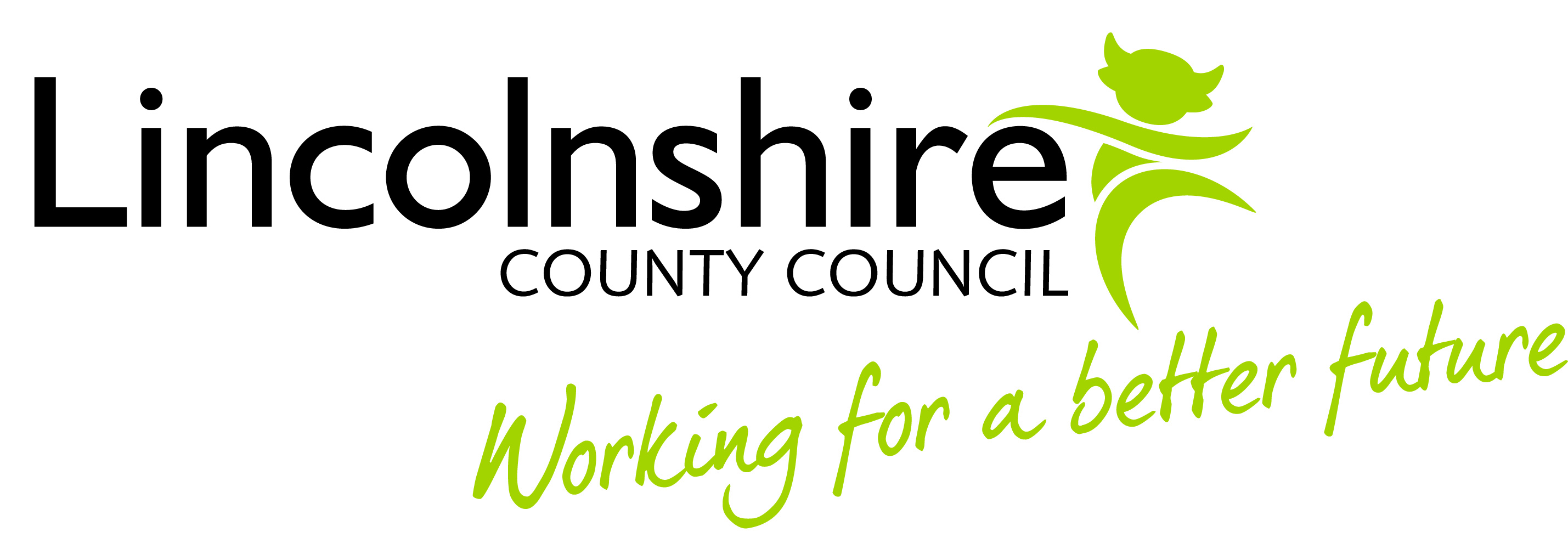 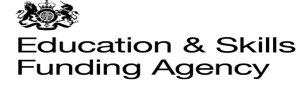 Keep yourself safe online
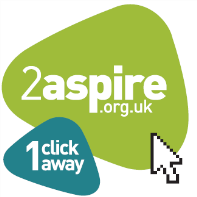 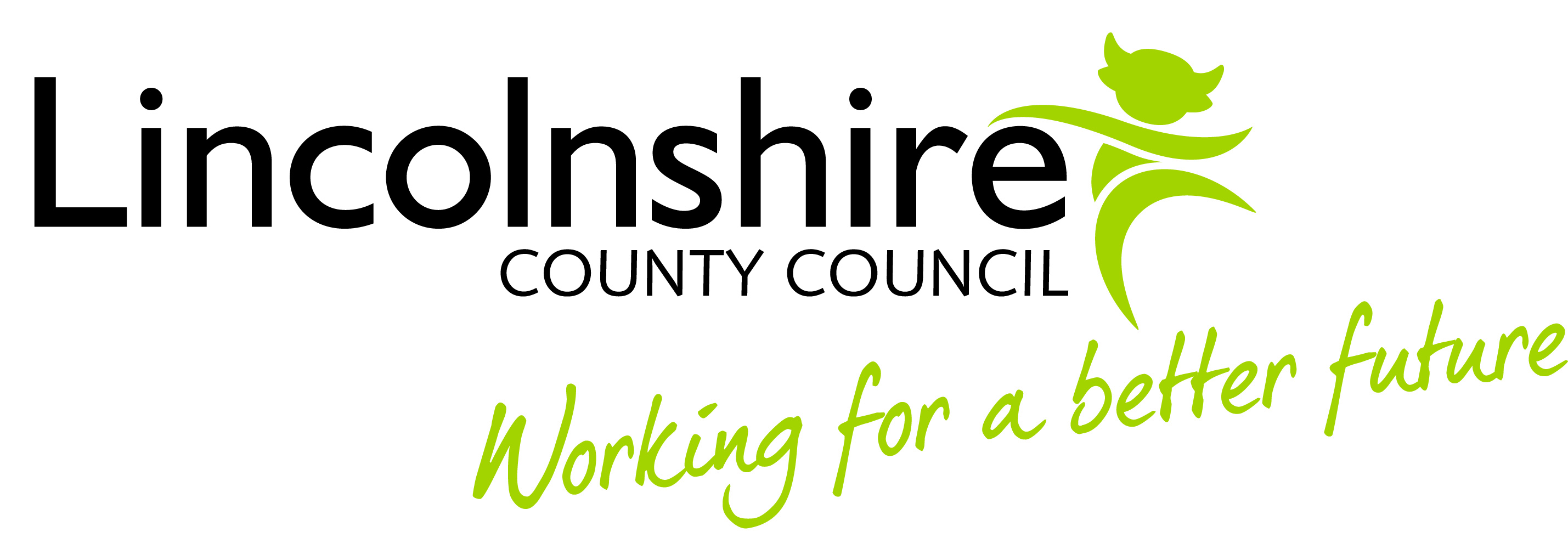 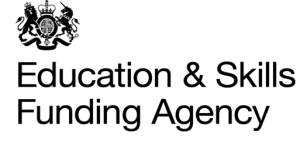 Keep yourself safe online
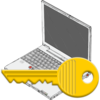 Don't share your password with anyone.             
Change your password if you think someone else might know it.
Only share an email address or other personal information if necessary.
Be careful with your own, and others, personal information.
Use the background option so no-one knows what is behind you.
If someone needs you while you are online, turn off your camera and microphone.
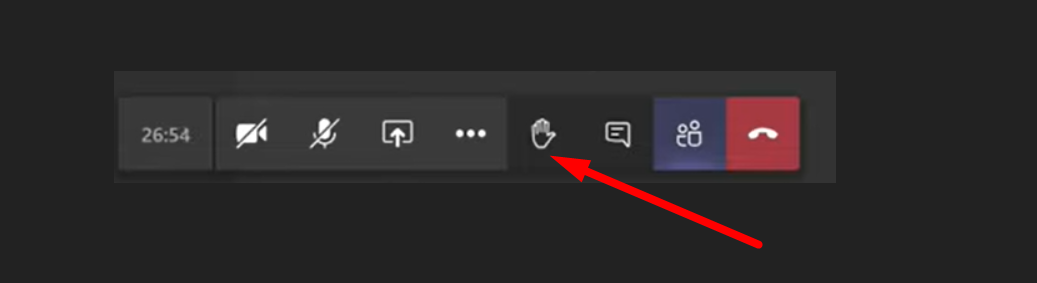 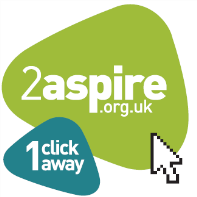 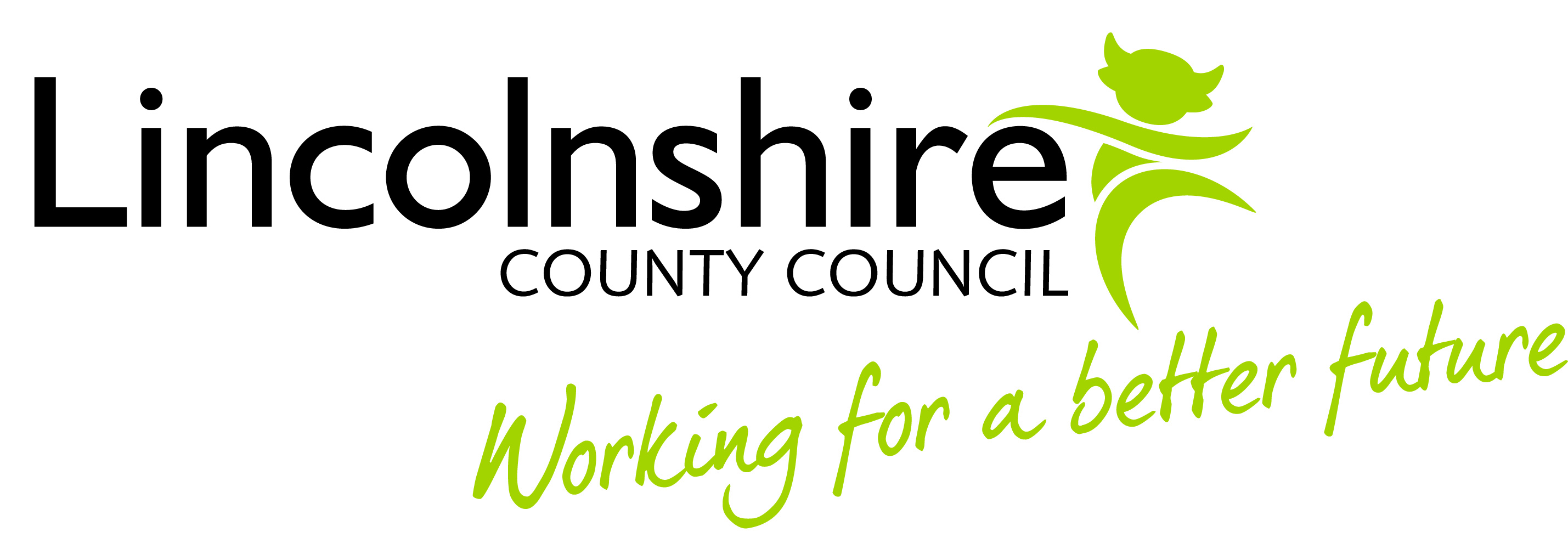 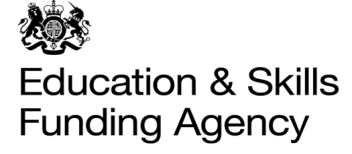 A positive learning experience for all
Be respectful of others and what they have to say.
Do not write anything that you wouldn't say to their face.
Think about how you would feel if you were receiving the message.
Stay on topic. Is what you are saying relevant to the conversation?
Your tutor has the final say in ensuring all the guidelines are kept.
It’s important we are all safe. If you are concerned about someone's safety, tell your tutor or report it using the safeguarding number.
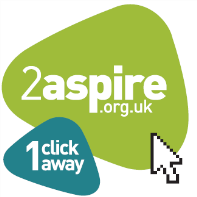 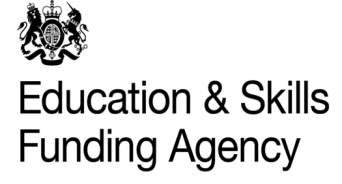 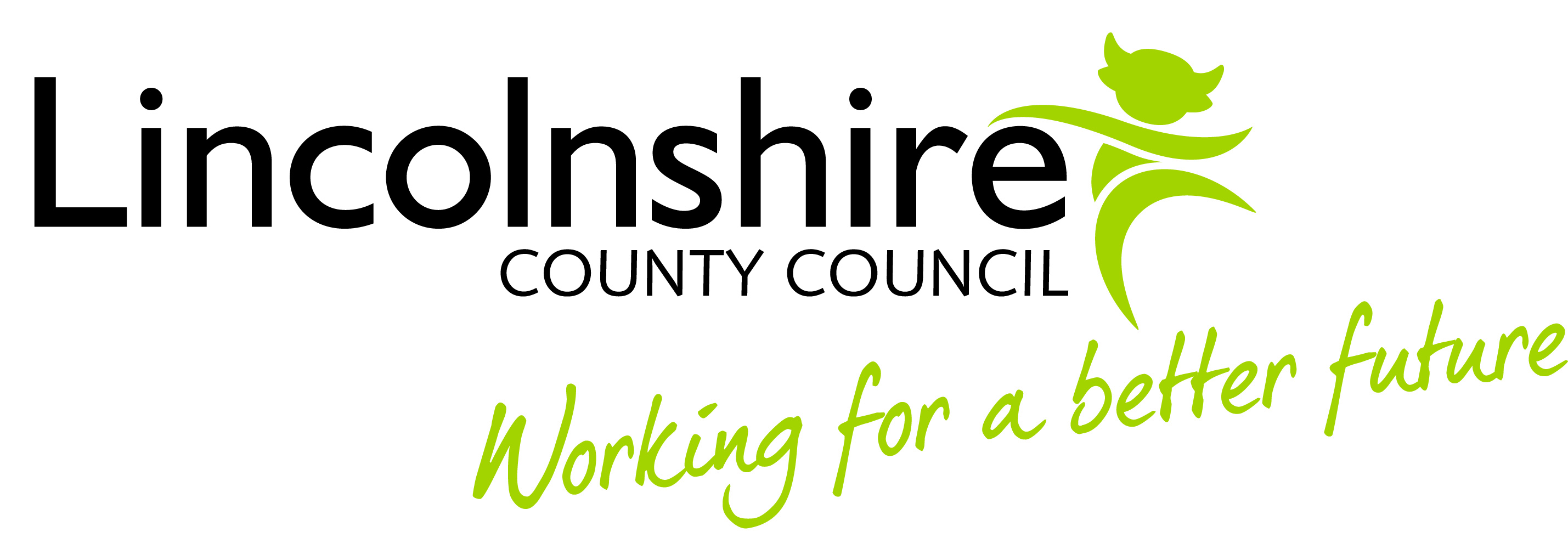 Course Certificate
At the end of the course you’ll receive a certificate with information about what you have learnt.
Complete the brief evaluation form and let us know how the course was for you.
We’ll then send your certificate through the post
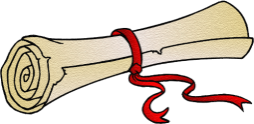 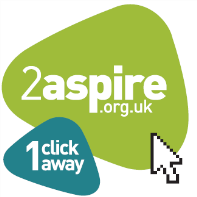 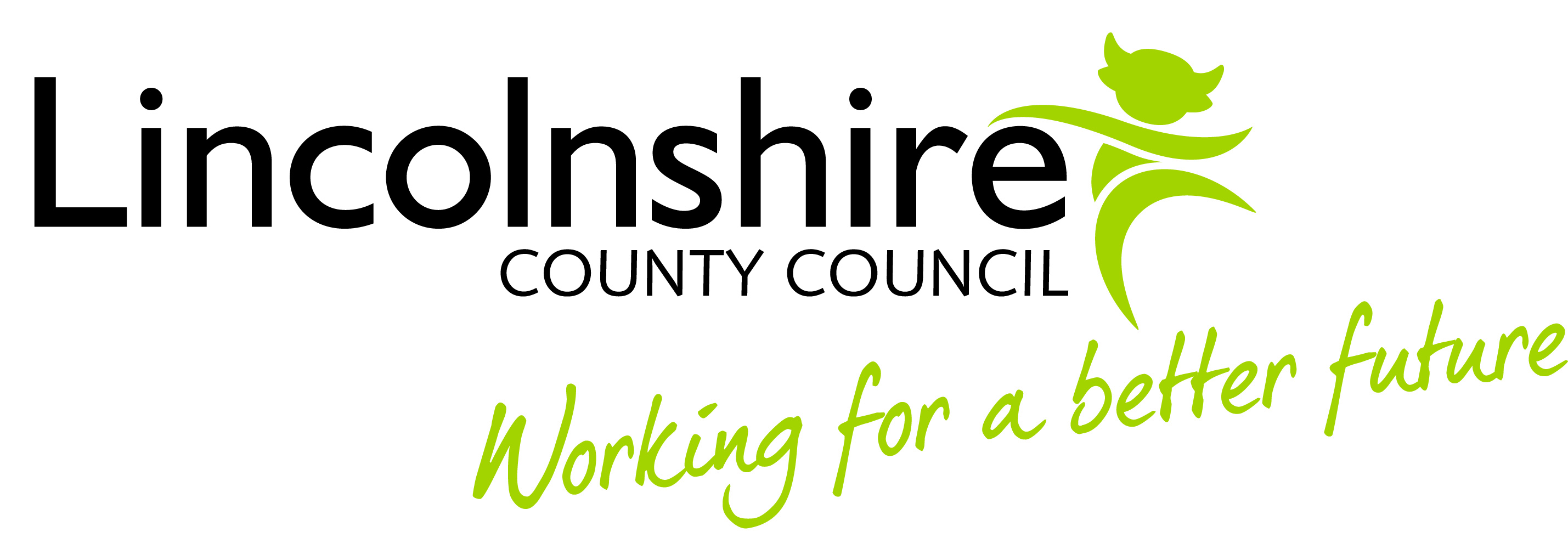 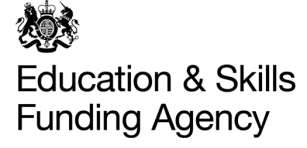 Workshops and CoursesGo to www.2aspire.org.uk or #2aspire to find out more
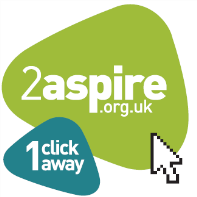 If you’re ‘hooked’ into the learning bug,  look on our website at the wide range of courses we have available across the county.
Find courses to develop your personal skills in Maths, English and Computing.
Whether you’re changing the direction of your career or want to improve your employability options we have courses for you.
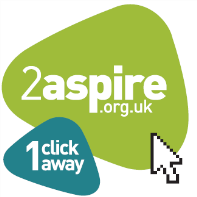 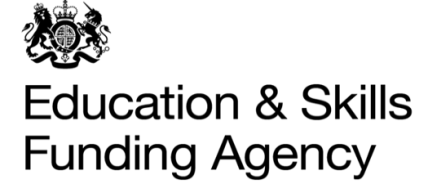 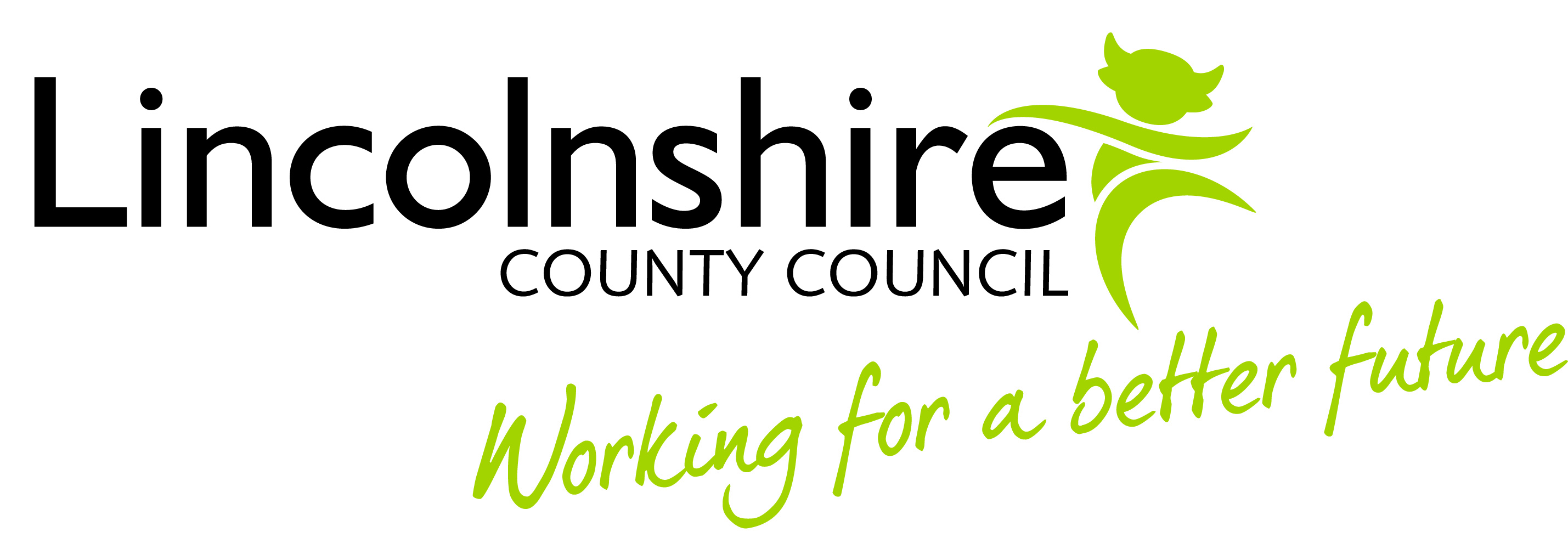 See you again soon!
If you would to find out more about 
Adult Skills or Family Learning courses 
speak to your tutor or contact
BS_learninglh@lincolnshire.gov.uk
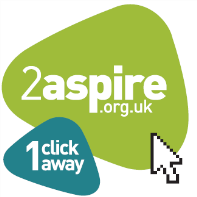 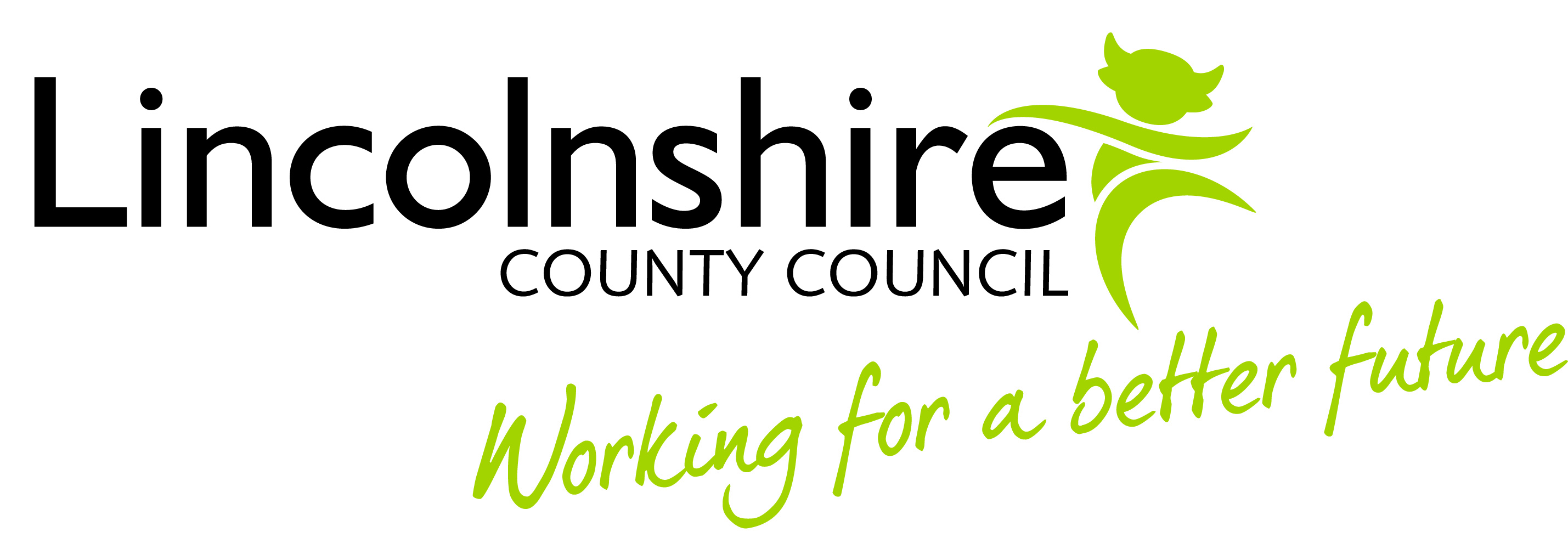 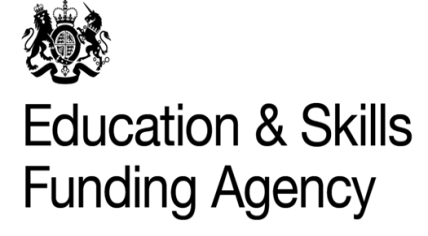